Assessment in the MYPa short guide for parents
The International Academy of Amman
What is assessment?
“The evaluation of the ability of a student”
usually using an assessment task
Examples:
Test
Essay
Presentation
Experiment


Experiment Report
Artwork
Performance
Product
2
Internal / Continuous / External
Continuous
Takes places throughout the programme.
Internal
Tasks, strategies and tools are designed, developed and applied by IAA teachers.
External – G10 only
Not in 2020
E-assessments:
E-coursework / E-portfolio

Online examinations
3
AIMS of Assessment in the myp
To support and encourage student learning by providing feedback on the learning process

To promote a deep understanding of subject content by supporting students in their inquiries set in real-world contexts

To promote the development of critical and creative-thinking skills

To inform, enhance and improve the teaching process
4
types of Assessment
Formative
ongoing 
provides information to guide teaching and improve student performance. 
Information is unlikely to be used for deriving grades
Excellent, Very Good, Good, Satisfactory, Needs Improvement
They should be short! 

Summative 
culminating assessment for a unit, term or course of study
provides information on a student’s achievement level against specific objectives.
5
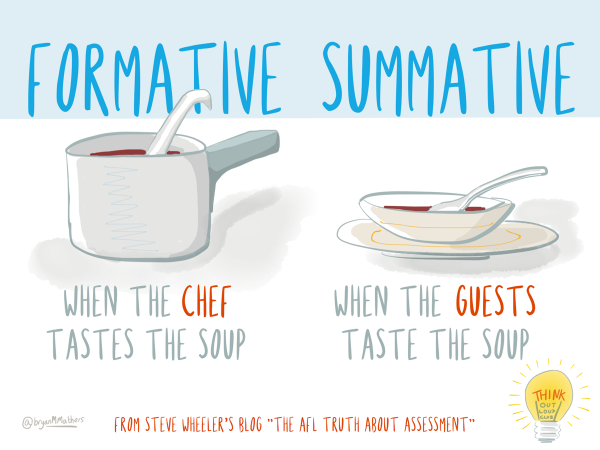 Most important purpose – to support Student Learning
For the student:
gathering and analysis of information
feedback to students
provide a basis for practice

For the teacher:
identify student learning needs
Plan accordingly
7
ASSESSMENT CALENDAR (g6) - MOODLE
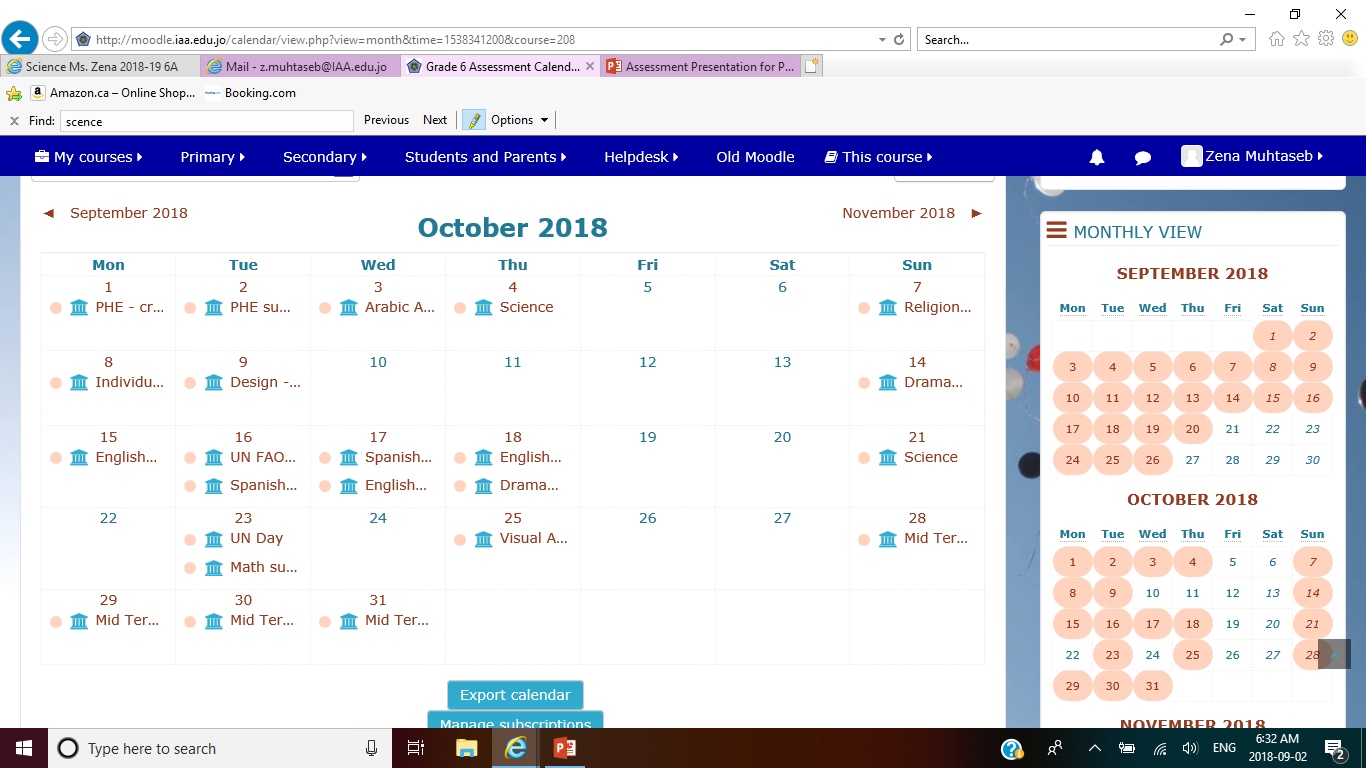 8
Objectives
Specific targets that are set for learning in the subject by the IB

Define what the student should be able to accomplish as a result of studying the subject
Objectives
Published by the IB
Objectives
Published by the IB
Objective D: REFLECTING ON THE IMPACT OF SCIENCE
By the end of Year 5 (G10), students should be able to:

i. explain the ways in which science is applied and used to address a specific problem or issue 

ii. discuss and evaluate the various implications of using science and its application to solve a specific problem or issue 

iii. apply scientific language effectively 

iv. document the work of others and sources of information used.
Published by the IB
How is student achievement of the final objectives measured (or assessed)?

Published Assessment Criteria
Criterion –Based Assessment
Level 6
Level 2
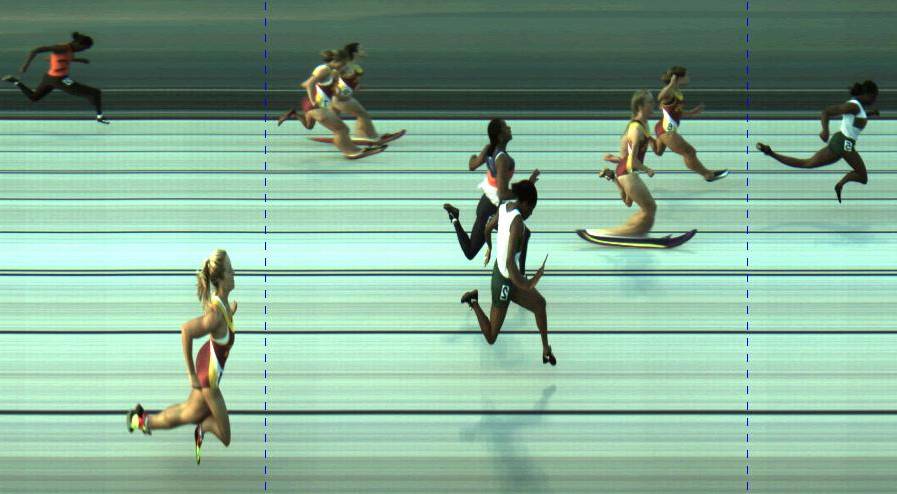 ASSESSMENT CRITERIA
Published by the IB
ASSESSMENT CRITERIA
Published by the IB
Criterion D: Reflecting on the impact of science
Published by the IB
Criterion D: Reflecting on the impact of science
Published by the IB
Assessing Student’s Work
Task-specific rubrics are provided

Students note the highest level as the one to strive for

Teacher assesses the work, starting with the descriptor for the lowest level, until reaching a descriptor for a level of achievement the work has not attained
Sample Science Task: Water Crisis
How can science be applied to address 
the water crisis in Jordan?

Discuss the factors that have contributed to the water crisis in the Jordan.

Choose 1 method to explain how science is applied to solve the water crisis.

Describe the positive and negative effects of the above method in solving the water crisis.

Document your sources according to MLA format
Task-Specific Rubric
Task-Specific Rubric
Best Fit for Reporting
For each subject, each criterion should be assessed a minimum of two times over the year

Teacher uses professional judgement to determine the final level of the student at that point in time based on the summative assessments taken. If this is not clear, then we may look to formative assessments to help guide decision making.

NOT an arithmetical average
NO fractions – whole numbers only
All of the criterion levels for that subject are added together
The total is converted to a 1 – 7 grade using a “grade level boundary” table
23
24
25
26
A grade 6 (Very good)
Page 27
General Grade Descriptors
Approaches to Learning skills
Reported on for each reporting period in terms of Excellent, Very Good, Good, Satisfactory and Needs Improvement. 
Communication 	
Exchanging thoughts, messages and information effectively through interaction 
Reading, writing and using language to gather and communicate information 
Social 	
Working effectively with others 
Self-management 
Managing time and tasks effectively 
Managing state of mind 
Research 	
Finding, interpreting, judging and creating information 
Interacting with media to use and create ideas and information 
Thinking 	
Analysing and evaluating issues and ideas 
Generating novel ideas and considering new perspectives
29
Progress Reports
Progress Report 1 – Best fit of Aug to Oct
Approaches to Learning Skills 
Not all criteria may have been assessed
N/A will be placed in the relevant box.
Teacher comment
Grade out of 7

Progress Report 2 – Best fit of Aug to March
Approaches to Learning Skills 
Achievement level for each criterion
Teacher comment
Grade out of 7
30
SEMESTER Report Card
Semester 1
Best fit of Aug to Jan

End of Year 
Best fit of Aug to June

Both include achievement level for each criterion and rating of Approaches to Learning Skills
31